মাল্টিমিডিয়া ক্লাস রুমে সবাইকে স্বাগতম
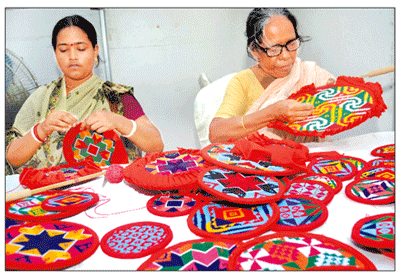 1
3/30/2020
শিক্ষক পরিচিতি
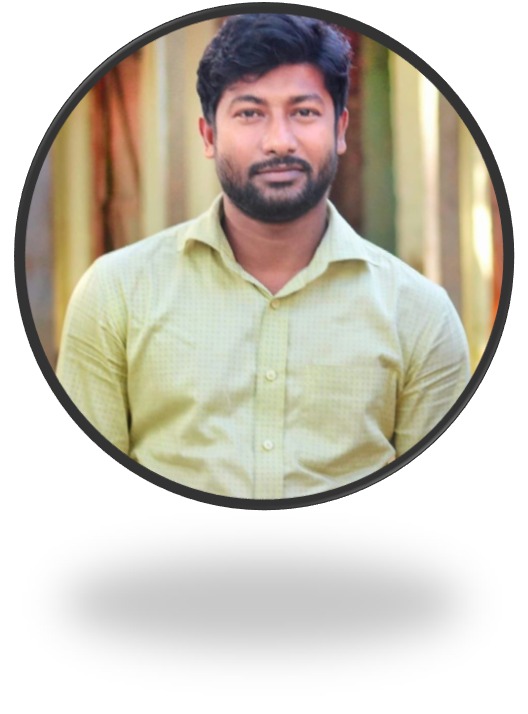 মো: মুমিনুল হক
সহকারি শিক্ষক (ব্যবসায় শিক্ষা)
বামৈ সরকারি উচ্চ বিদ্যালয়
লাখাই, হবিগঞ্জ।
মোবাইলঃ ০১৯১৪০২১০৫৫ 
ইমেইল: mominulhabi@gmail.com
2
3/30/2020
শ্রেণি পরিচিতি
শ্রেণিঃ নবম
বিষয়ঃ ব্যবসায় উদ্যোগ 
অধ্যায়ঃ চতুর্থ
শিক্ষার্থীর সংখ্যাঃ ৬০ জন
সময়ঃ ৫০ মিনিট
তারিখঃ
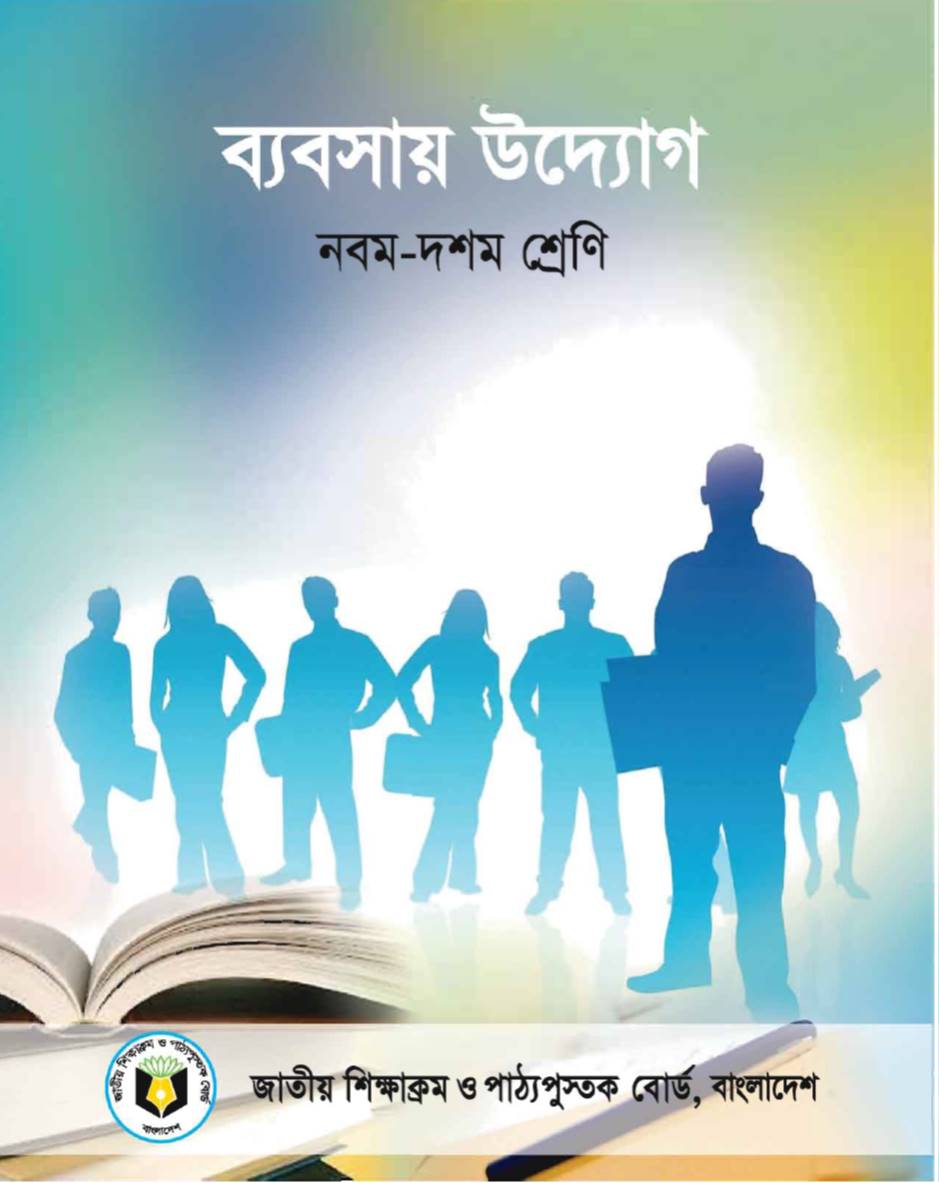 3
3/30/2020
এসো কিছু ছবি দেখি
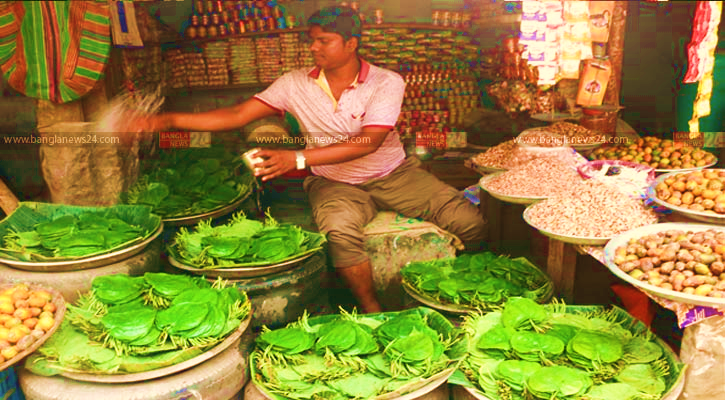 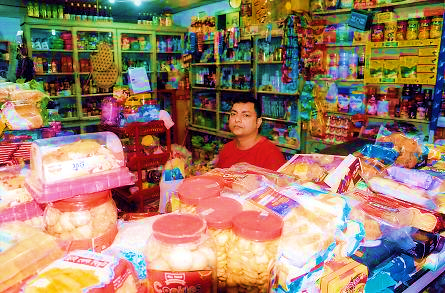 পানের দোকান
মুদির দোকান
একমালিকানা কারবার
এগুলো কিসের কারবার?
4
3/30/2020
আজকের পাঠ
একমালিকানা কারবার
5
3/30/2020
এই পাঠ শেষে শিক্ষার্থীরা…
বিভিন্ন প্রকার ব্যবসায় সংগঠনের নাম বলতে পারবে;
 একমালিকানা কারবার কী ধারণা লাভ করতে পারবে;
 একমালিকানা ব্যবসায়ের বৈশিষ্ট্যগুলো বর্ণনা করতে পারবে; 
 একমালিকানা ব্যবসায়ের ক্ষেত্রগুলো চিহ্নিত করতে পারবে।
6
3/30/2020
বিভিন্ন প্রকার ব্যবসায় সংগঠন…
7
3/30/2020
এসো একটি ভিডিও দেখি
8
3/30/2020
একক কাজ
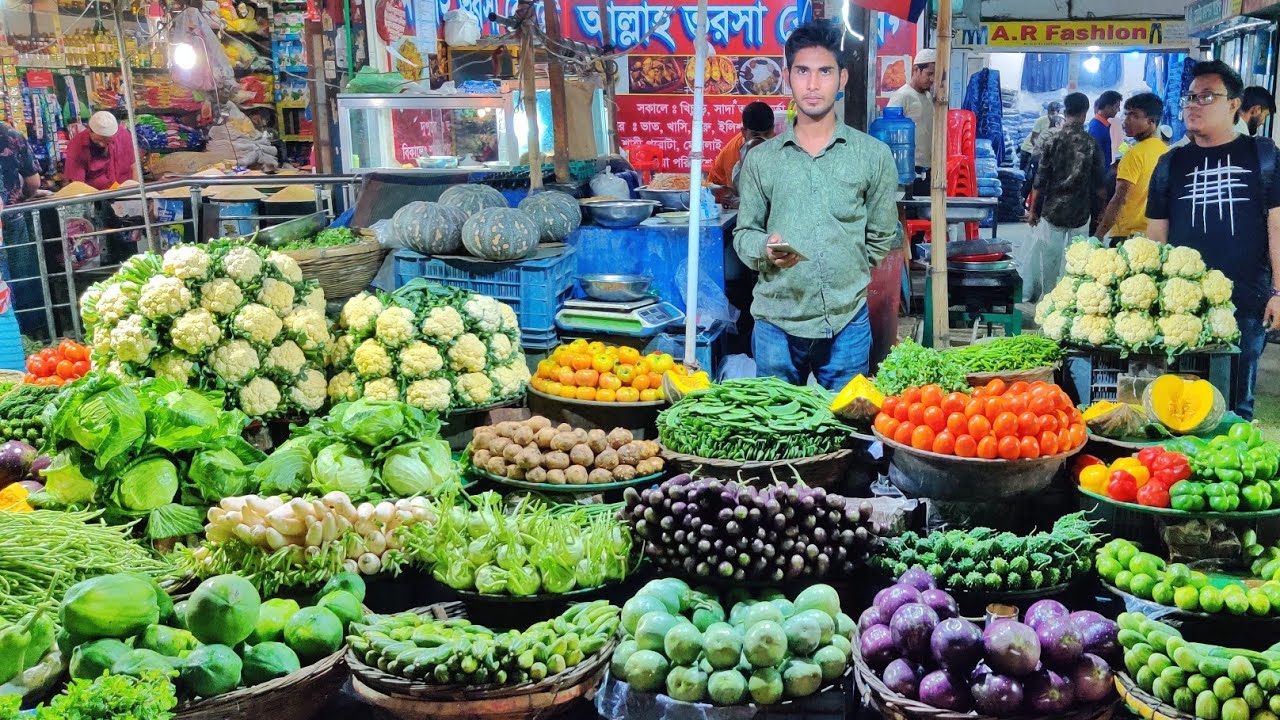 উপরের চিত্রে কী দেখা যাচ্ছে?
একজন দ্বারা পরিচালিত ব্যবসায়কে কী ধরনের ব্যবসায় বলা হয়?
এ ধরনের ব্যবসায় সাধারণত কতজন মালিক থাকে?
9
3/30/2020
10
3/30/2020
একমালিকানা কারবারের ক্ষেত্র সমূহঃ
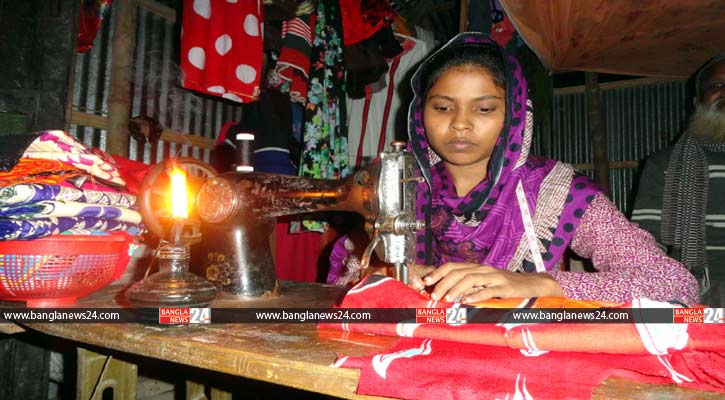 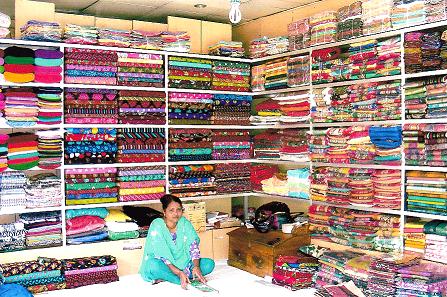 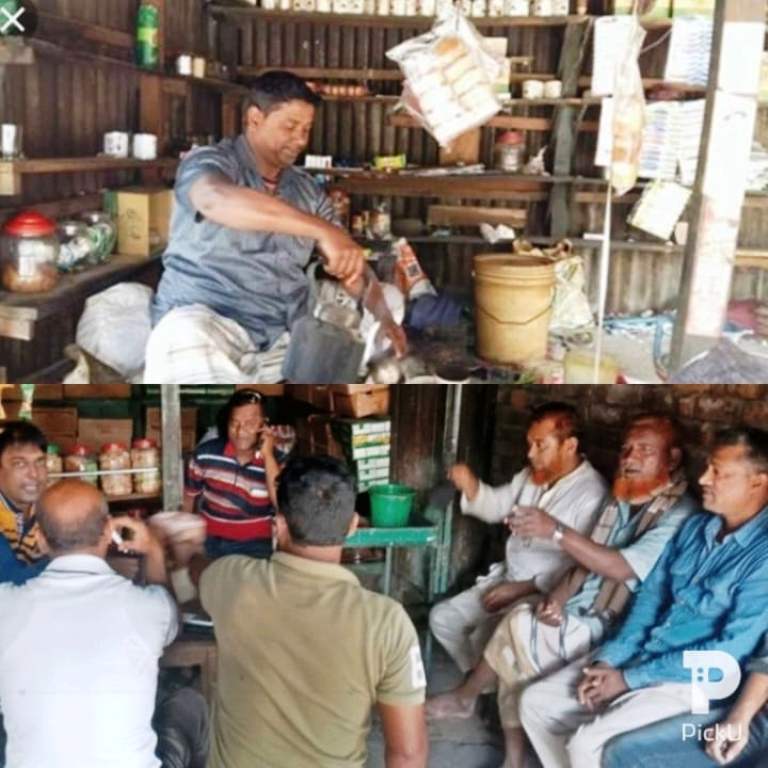 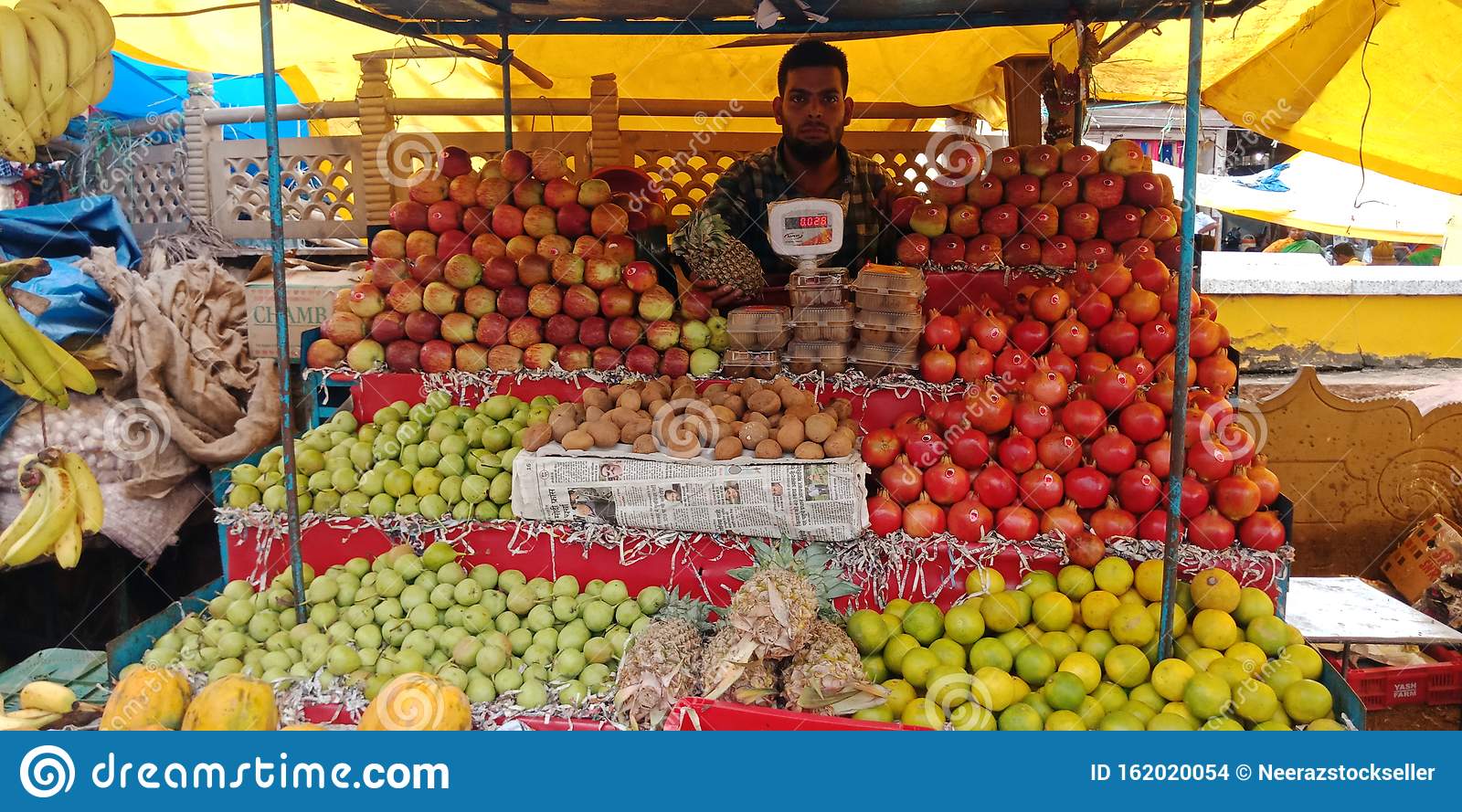 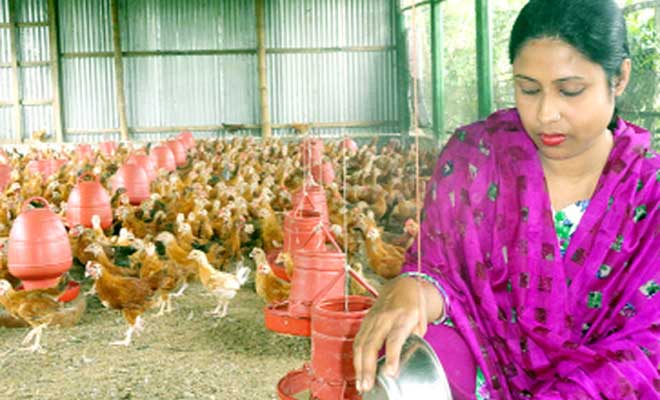 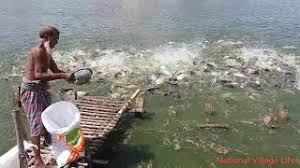 11
3/30/2020
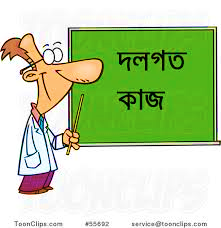 একমালিকানা কারবারের ৩টি বৈশিষ্ট্য ও ২টি উপযুক্ত ক্ষেত্রের বর্ণনা কর।
12
3/30/2020
মূল্যায়ন
২টি ব্যবসায় সংগঠনের নাম বল?
 একমালিকানা কারবার কাকে বলে?
 একমালিকানা কারবারের ২টি বৈশিষ্ট্যের নাম বল?
 একমালিকানা কারবারের ৩টি ক্ষেত্রের নাম বল?
13
3/30/2020
বাড়ির কাজ
একমালিকানা ব্যবসায়টি ‘কম ঝুঁকিপূর্ণ’ অথচ অসীম দায়সম্পন্ন- উক্তিটির আলোকে তোমার মতামত বিশ্লেষণ কর।
14
3/30/2020
ধন্যবাদ সবাইকে
15
3/30/2020